Annexe 2 : Plan de situation
(1/25000)
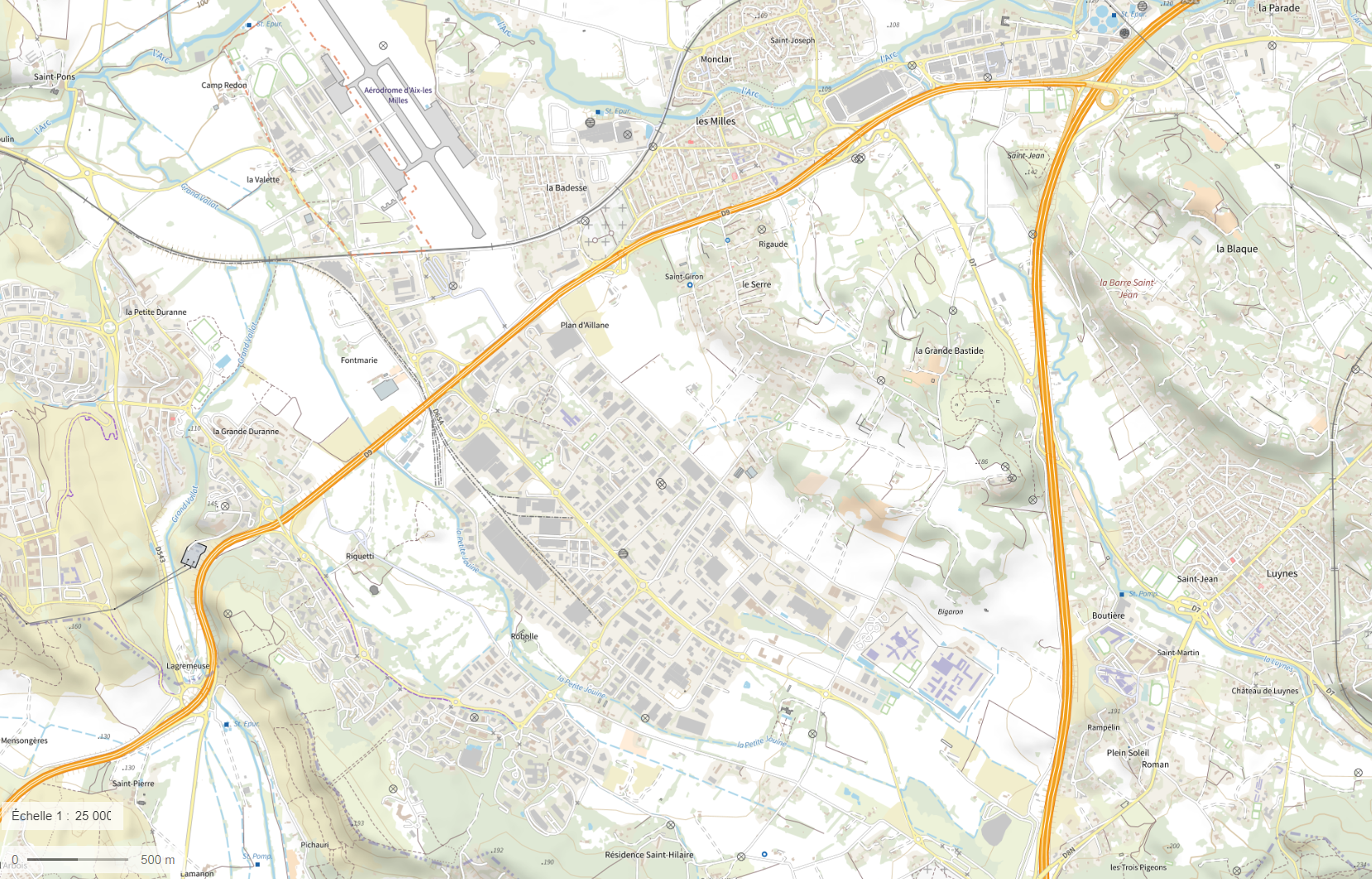 Secteur de projet